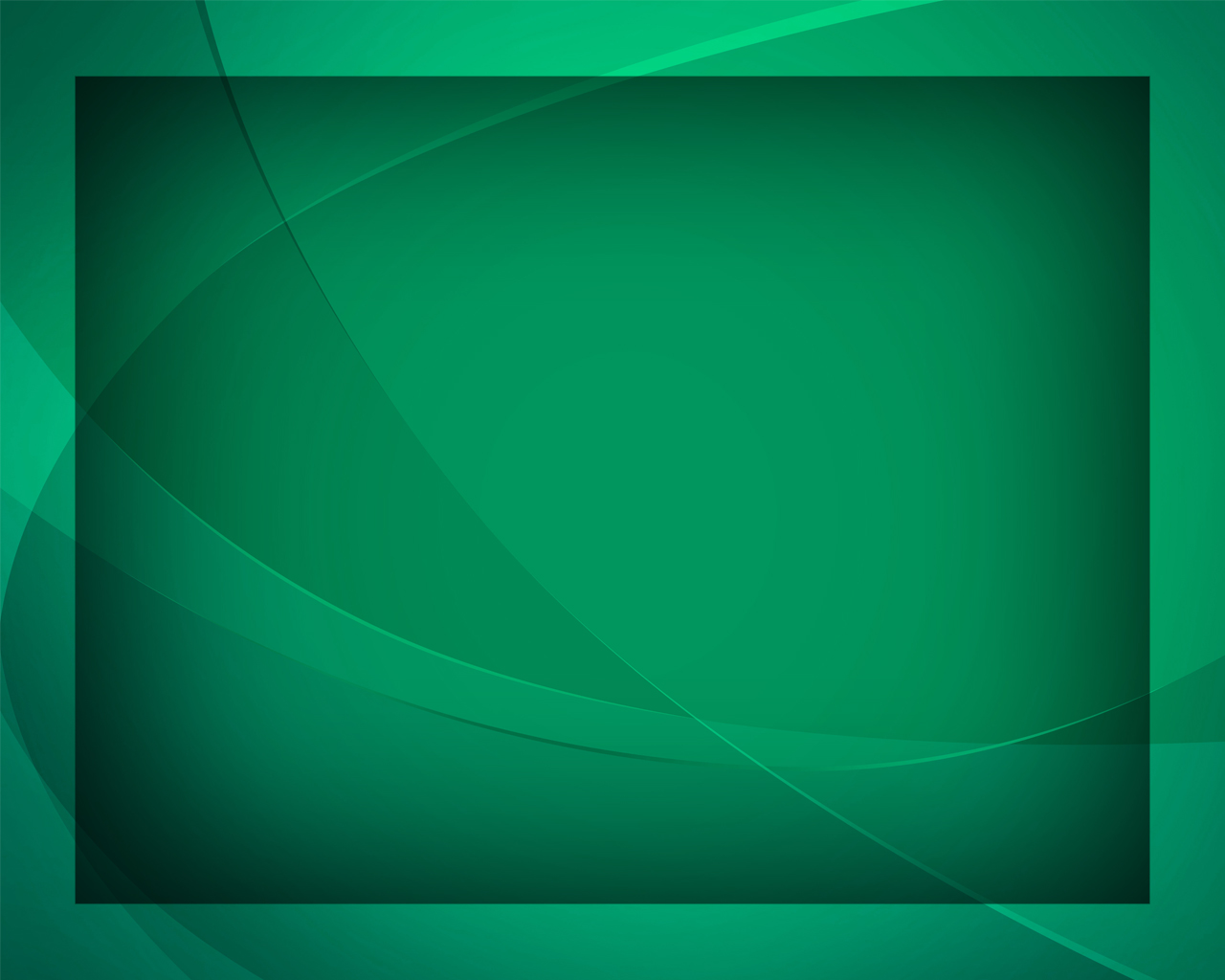 Ангел мой 
со мной
Гимны надежды №346
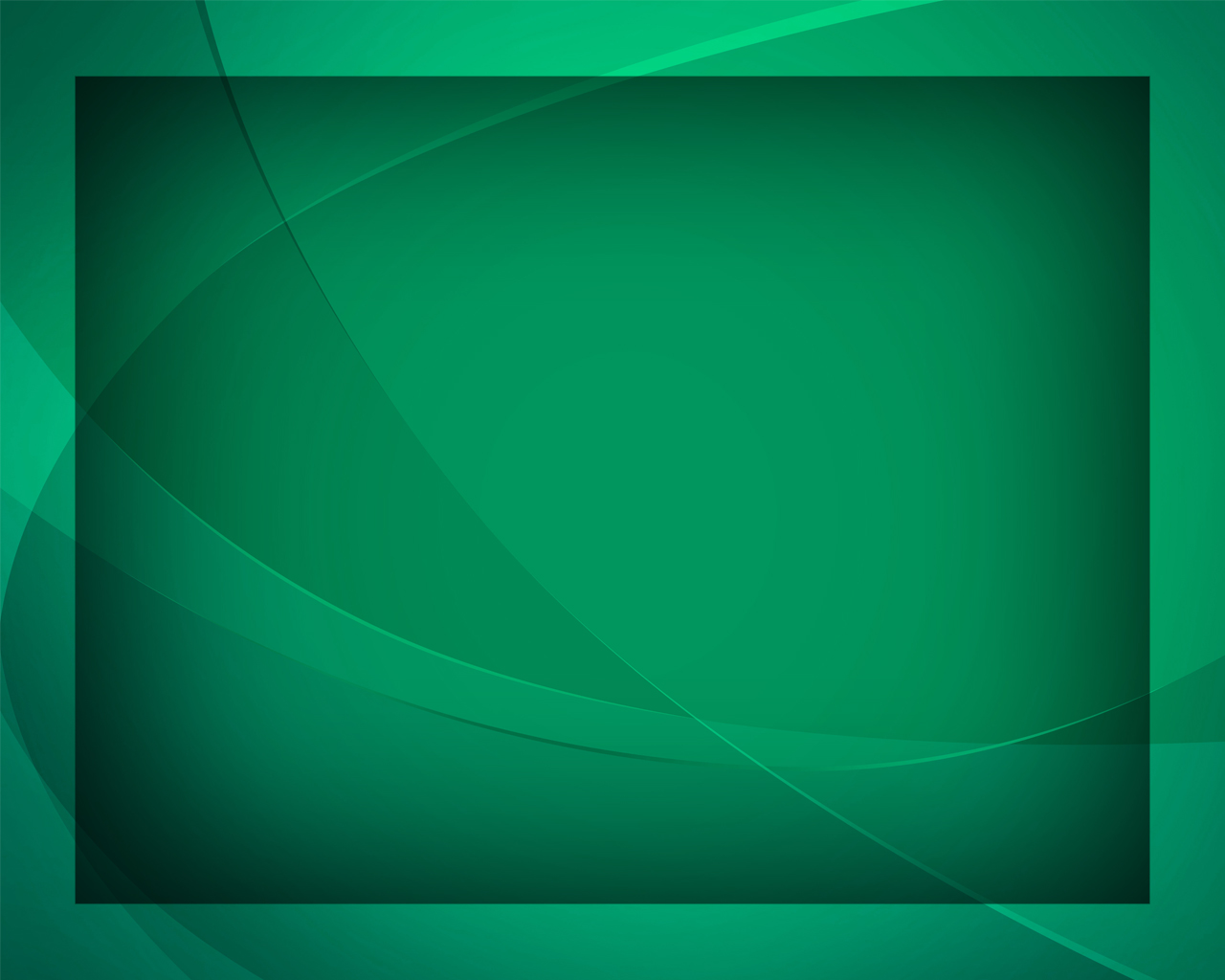 С милою улыбкой, сильный и большой 
Ангел мой хранитель,
Он всегда со мной.
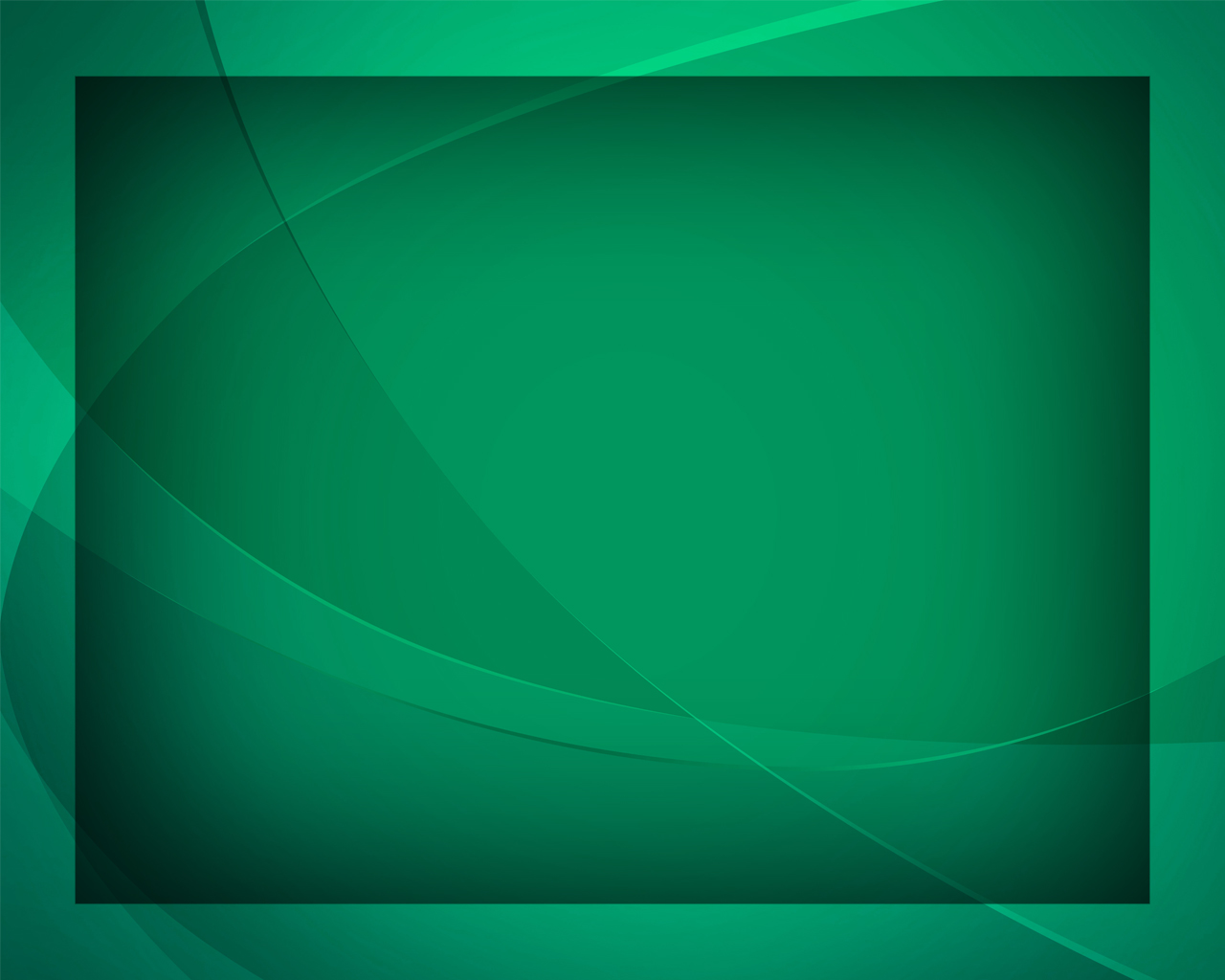 И когда иду я 
в школу и домой, 
Я не боюсь, 
иду спокойно –
Ангел мой со мной.
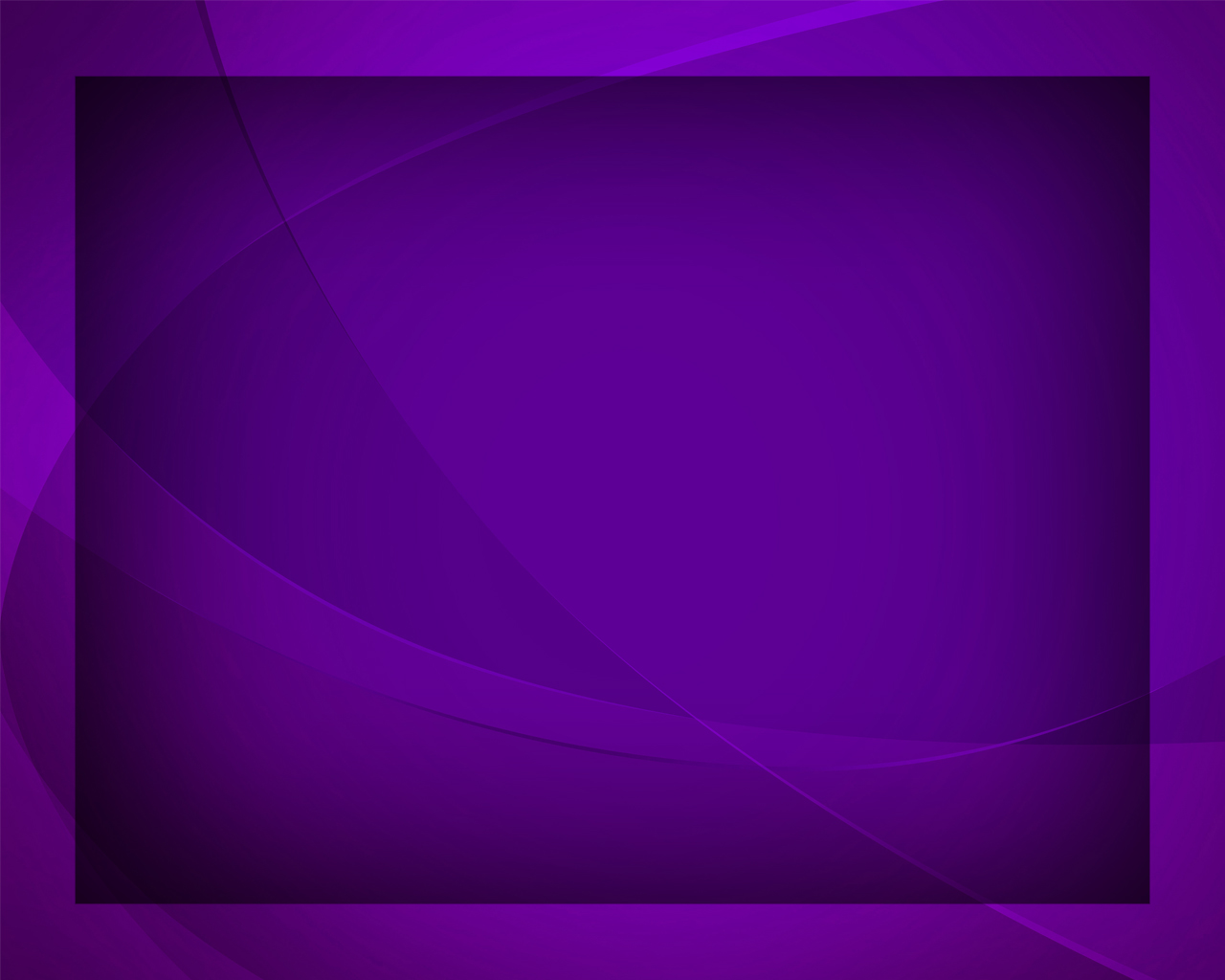 Если я страдаю, плачу иль больной, 
Знаю, что страдает ангел мой со мной.
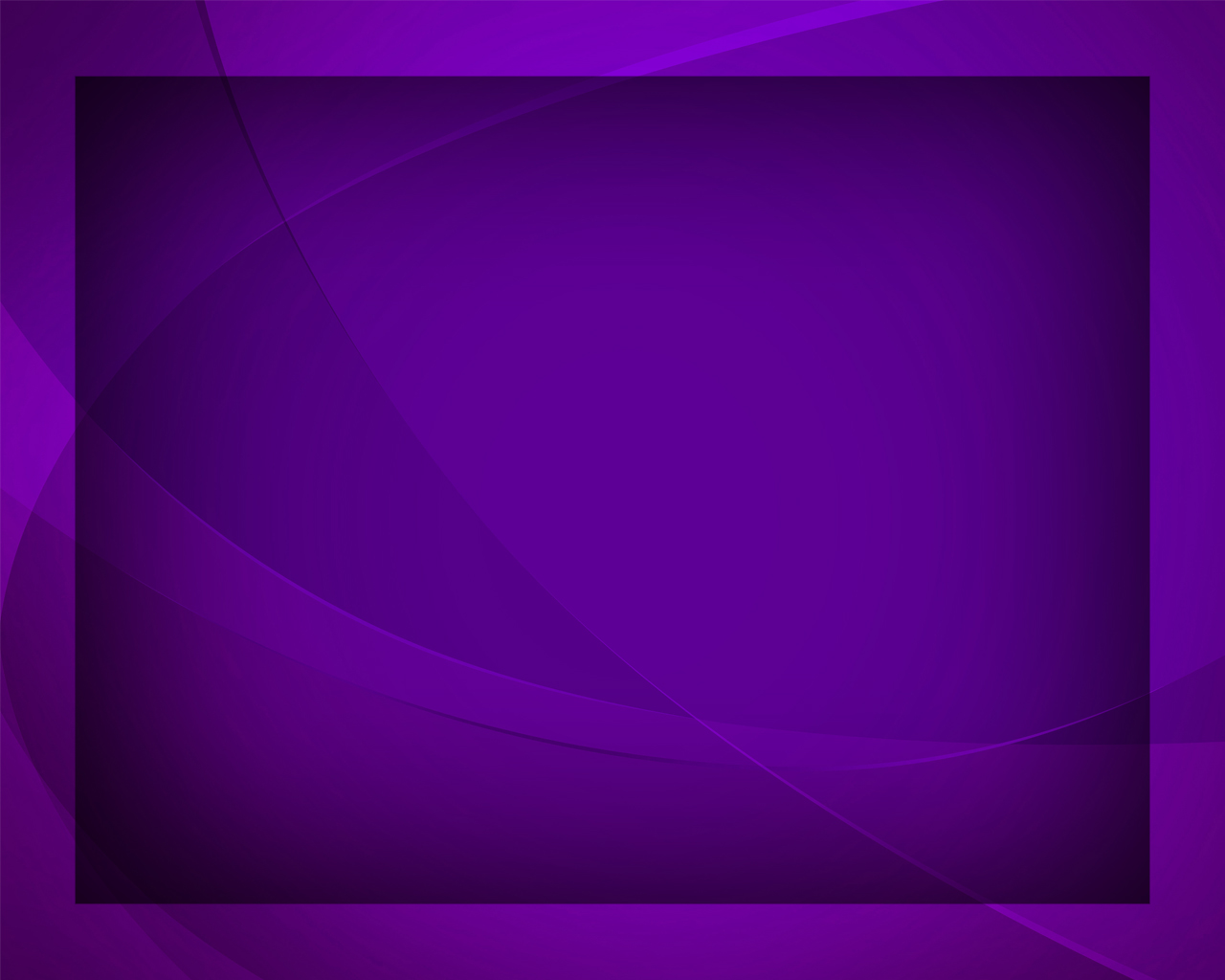 Перед ним не скрою 
в жизни ничего, 
Он видит всё
 и знает всё – да, Ангел мой со мной.
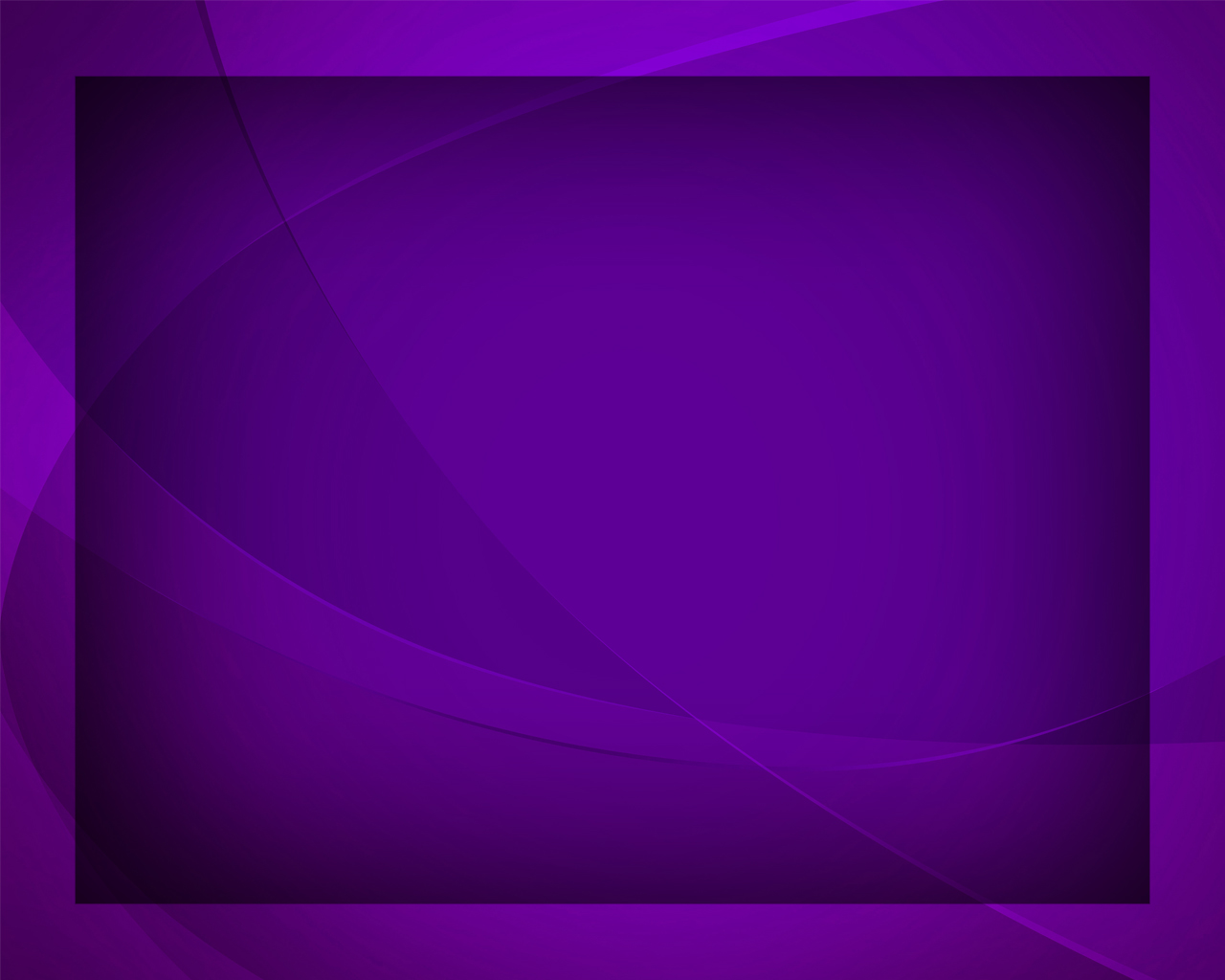